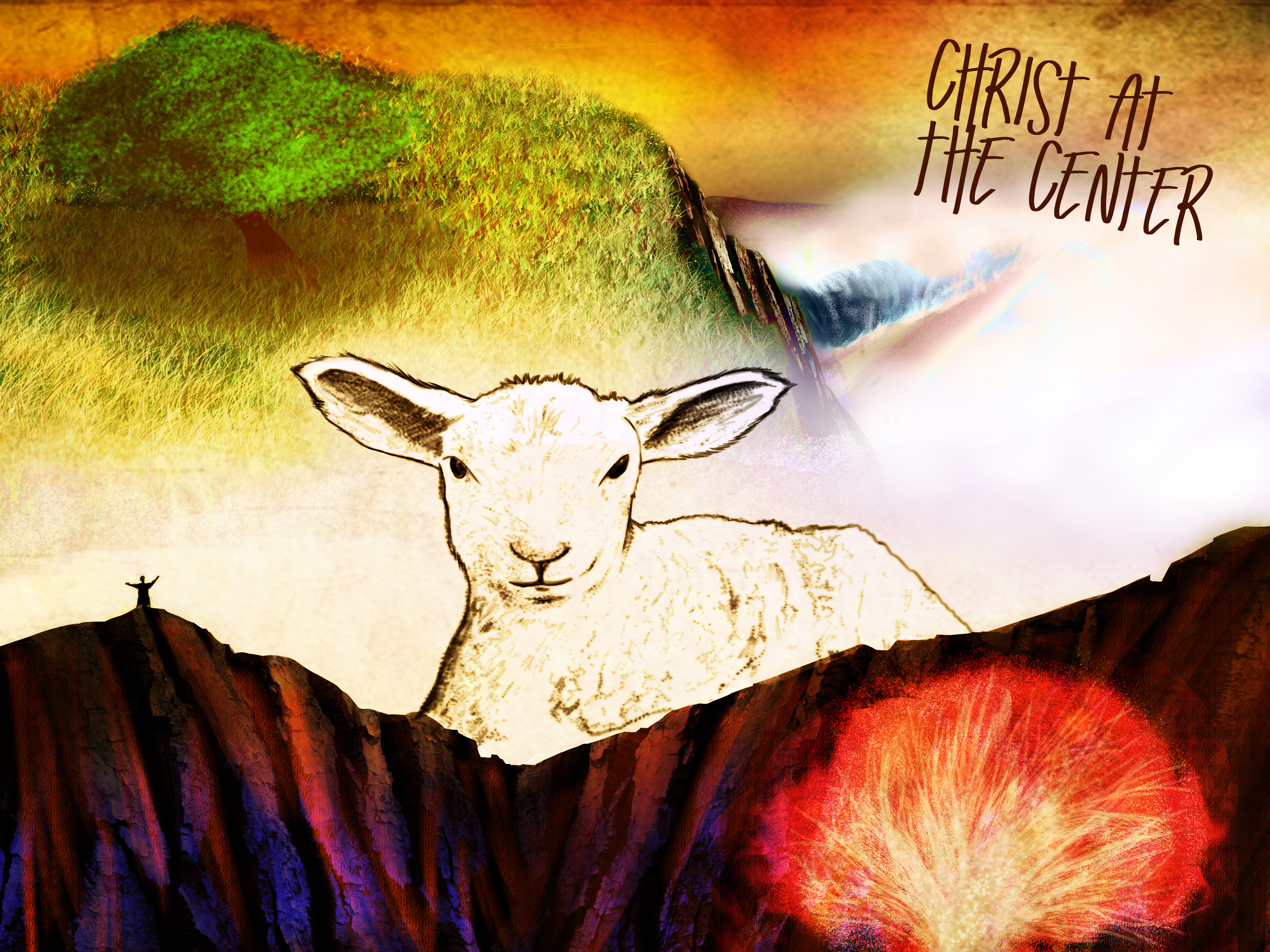 Christ Our Passover Lamb
Exodus 12
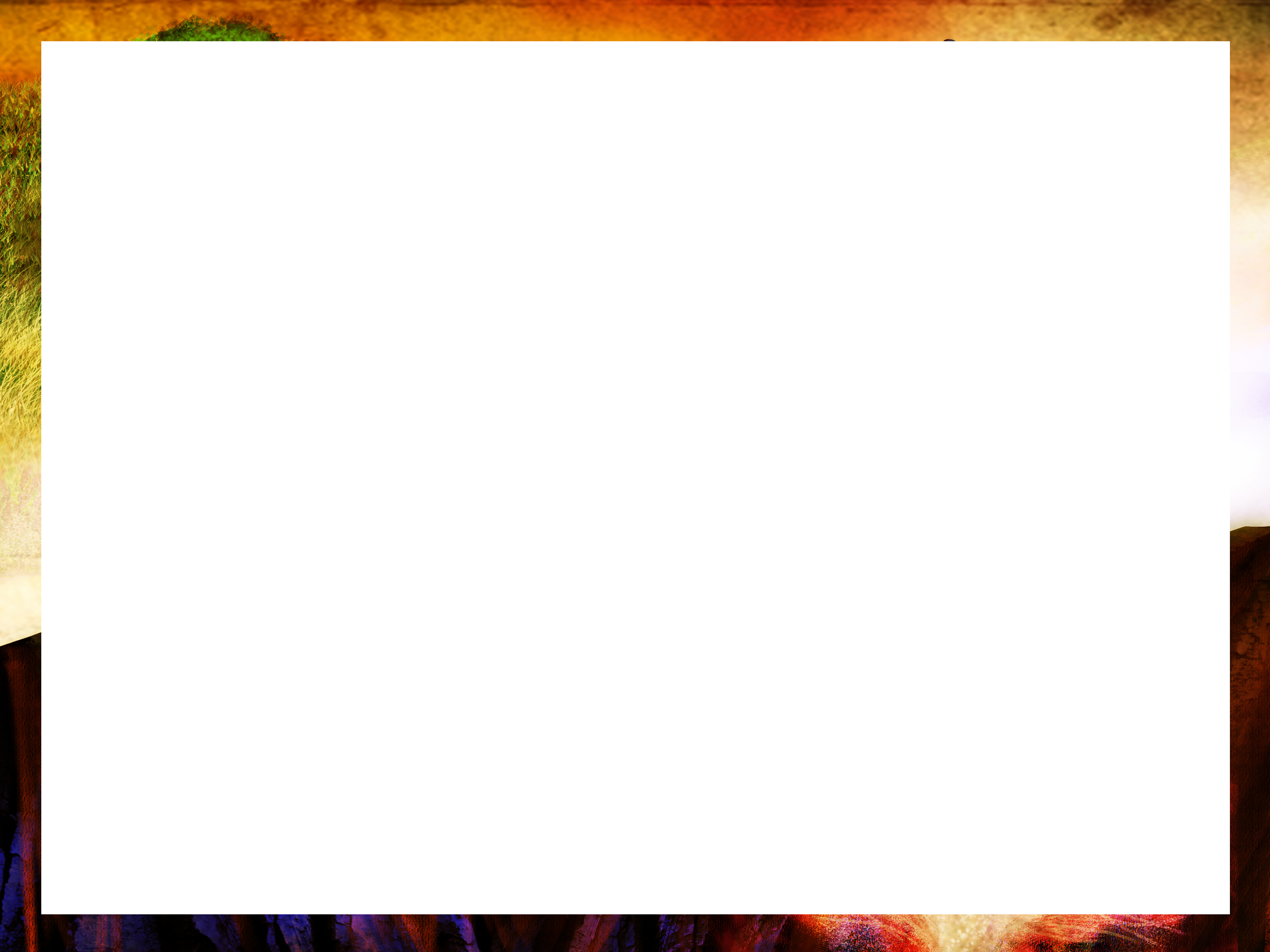 How often do you remember that you have been rescued from God’s wrath?

Jesus Christ should be at the center of our lives because he has rescued us from receiving God’s wrath due to our sin.
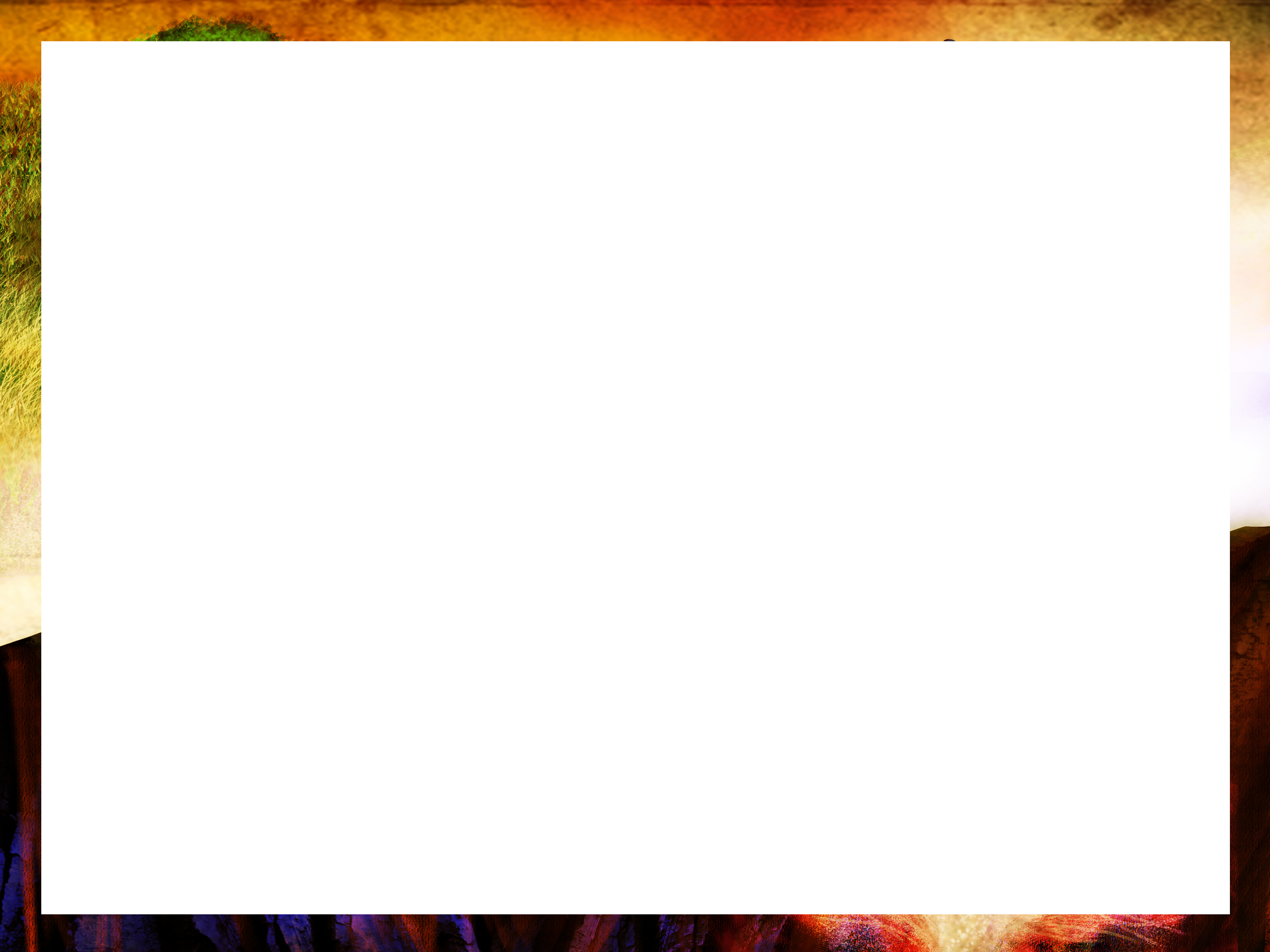 Exodus 2:23–25
During that long period, the king of Egypt died. The Israelites groaned in their slavery and cried out, and their cry for help because of their slavery went up to God. God heard their groaning and he remembered his covenant with Abraham, with Isaac and with Jacob. So God looked on the Israelites and was concerned about them.
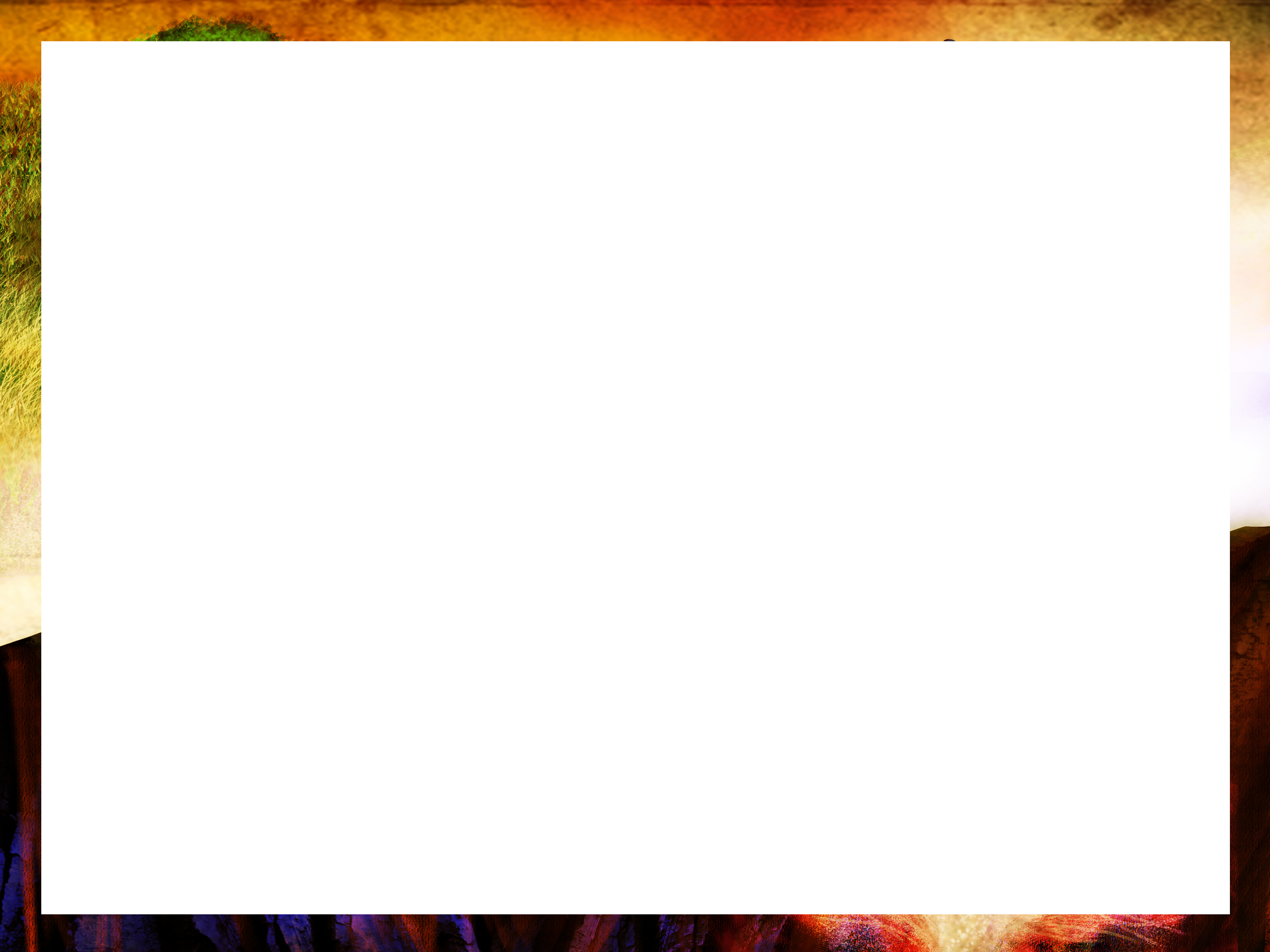 Where is Christ in Exodus?
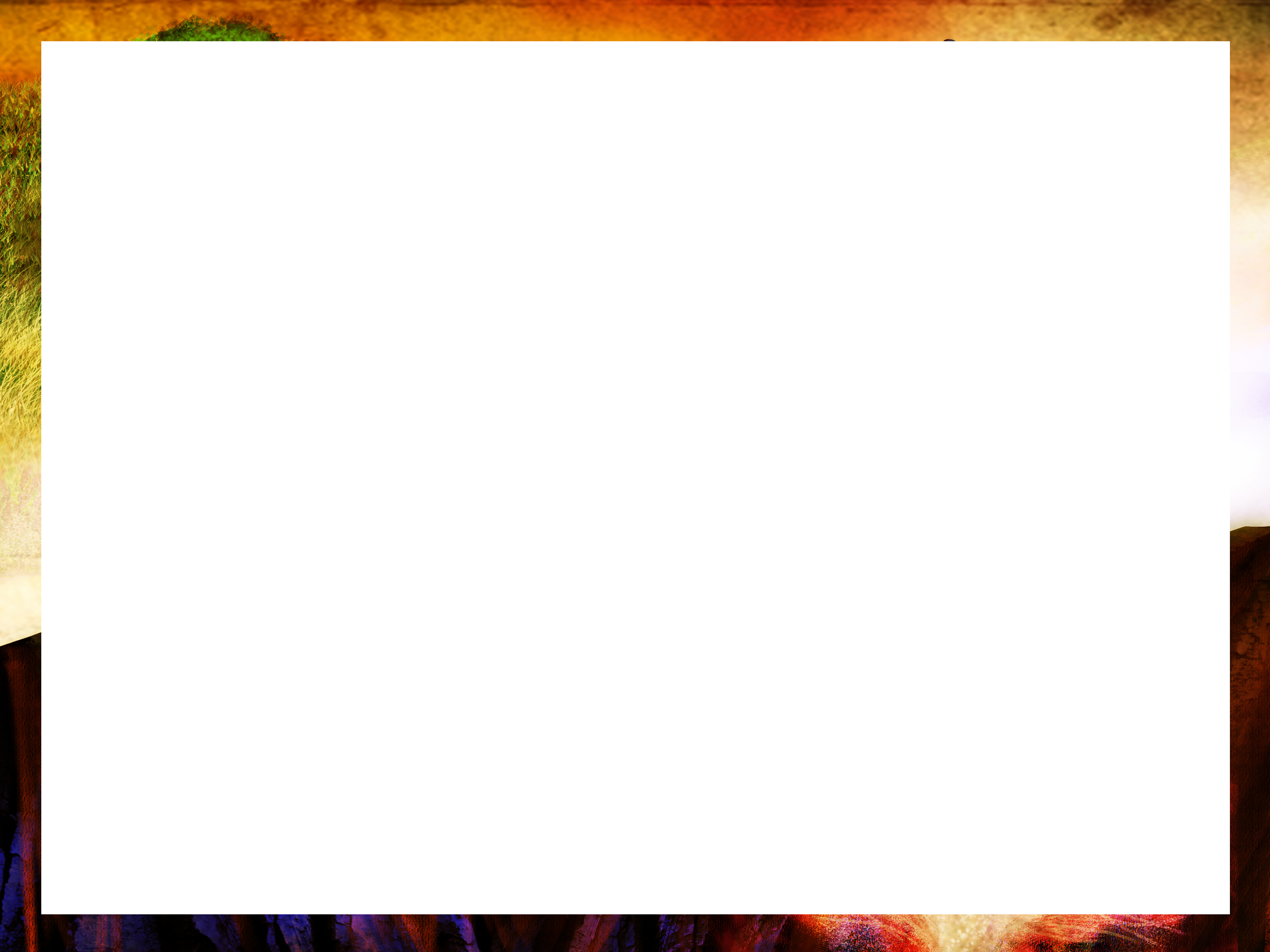 Exodus 11:4–7
Egypt, and all the firstborn in the land of Egypt shall die, from the firstborn of the Pharaoh who sits on his throne, even to the firstborn of the slave girl who is behind the millstones; all the firstborn of the cattle as well.
Moreover, there shall be a great cry in all the land of Egypt, such as there has not been before and such as shall never be again.
But against any of the sons of Israel a dog will not even bark, whether against man or beast, that you may understand how the Lord makes a distinction between Egypt and Israel.
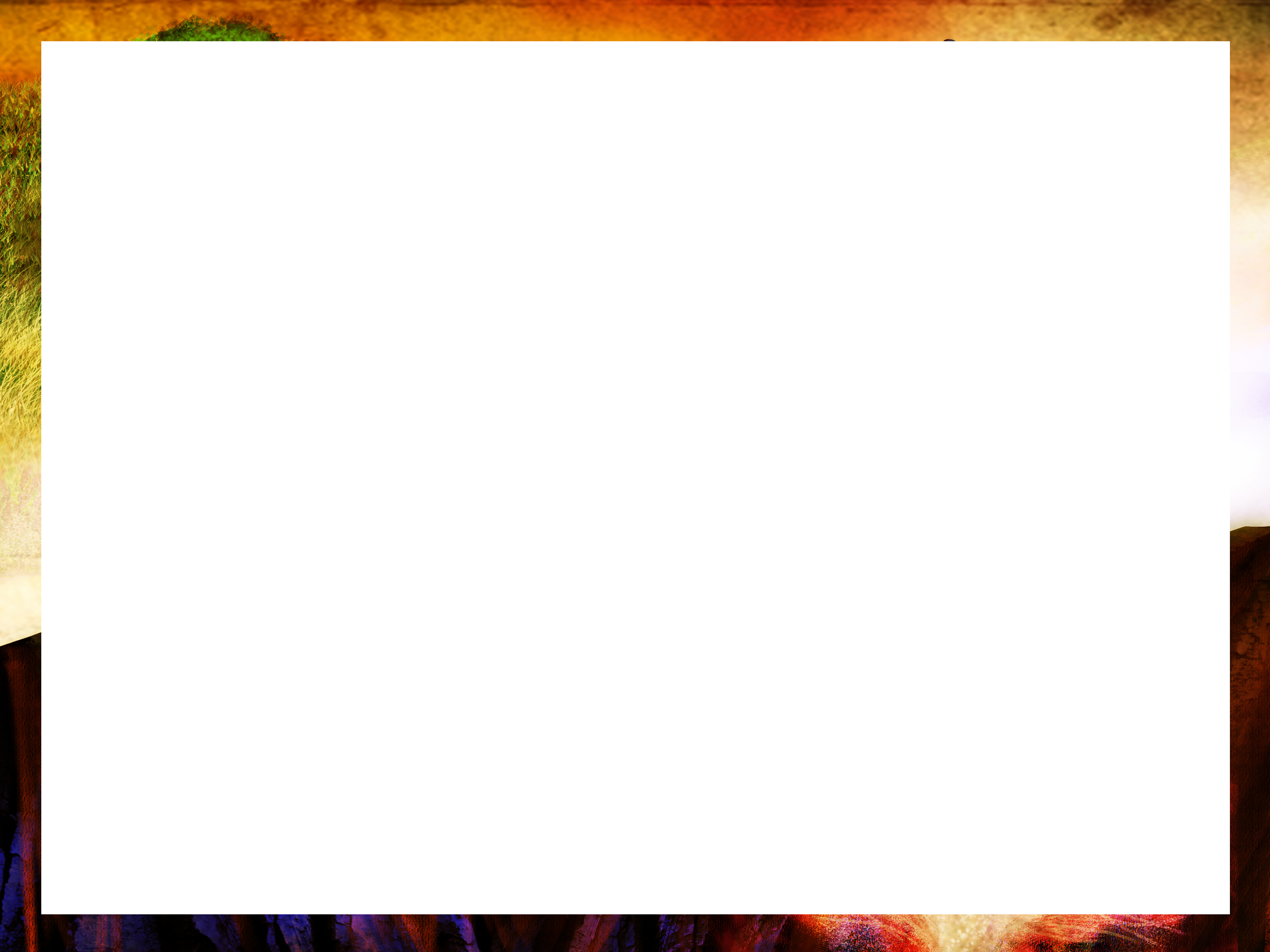 Exodus 12:1–3
Now the Lord said to Moses and Aaron in the land of Egypt, “This month shall be the beginning of months for you; it is to be the first month of the year to you.
Speak to all the congregation of Israel, saying, ‘On the tenth of this month they are each one to take a lamb for themselves, according to their fathers’ households, a lamb for each household.
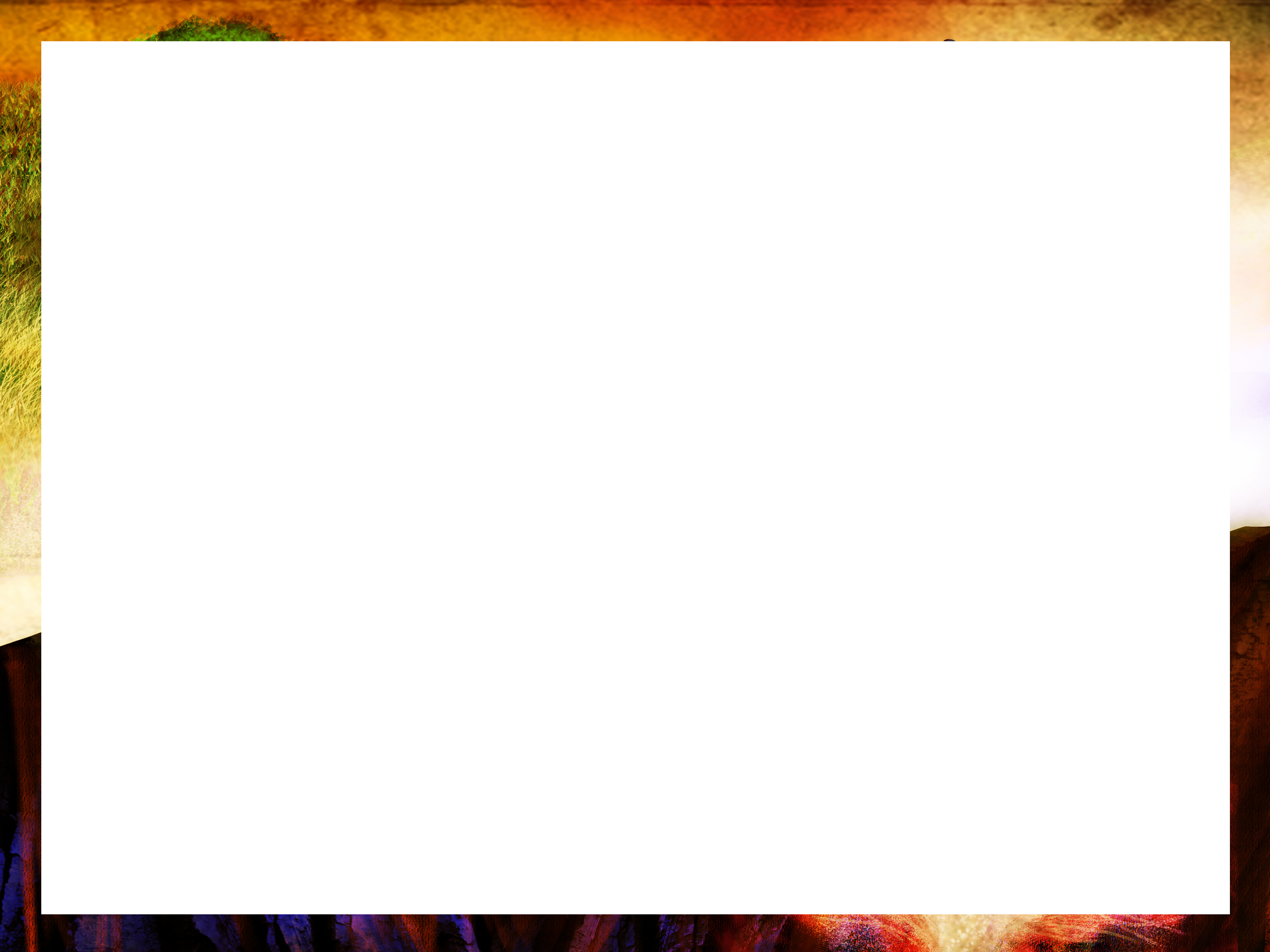 Exodus 12:4–6
Now if the household is too small for a lamb, then he and his neighbor nearest to his house are to take one according to the number of persons in them; according to what each man should eat, you are to divide the lamb.
Your lamb shall be an unblemished male a year old; you may take it from the sheep or from the goats.
You shall keep it until the fourteenth day of the same month, then the whole assembly of the congregation of Israel is to kill it at twilight.’
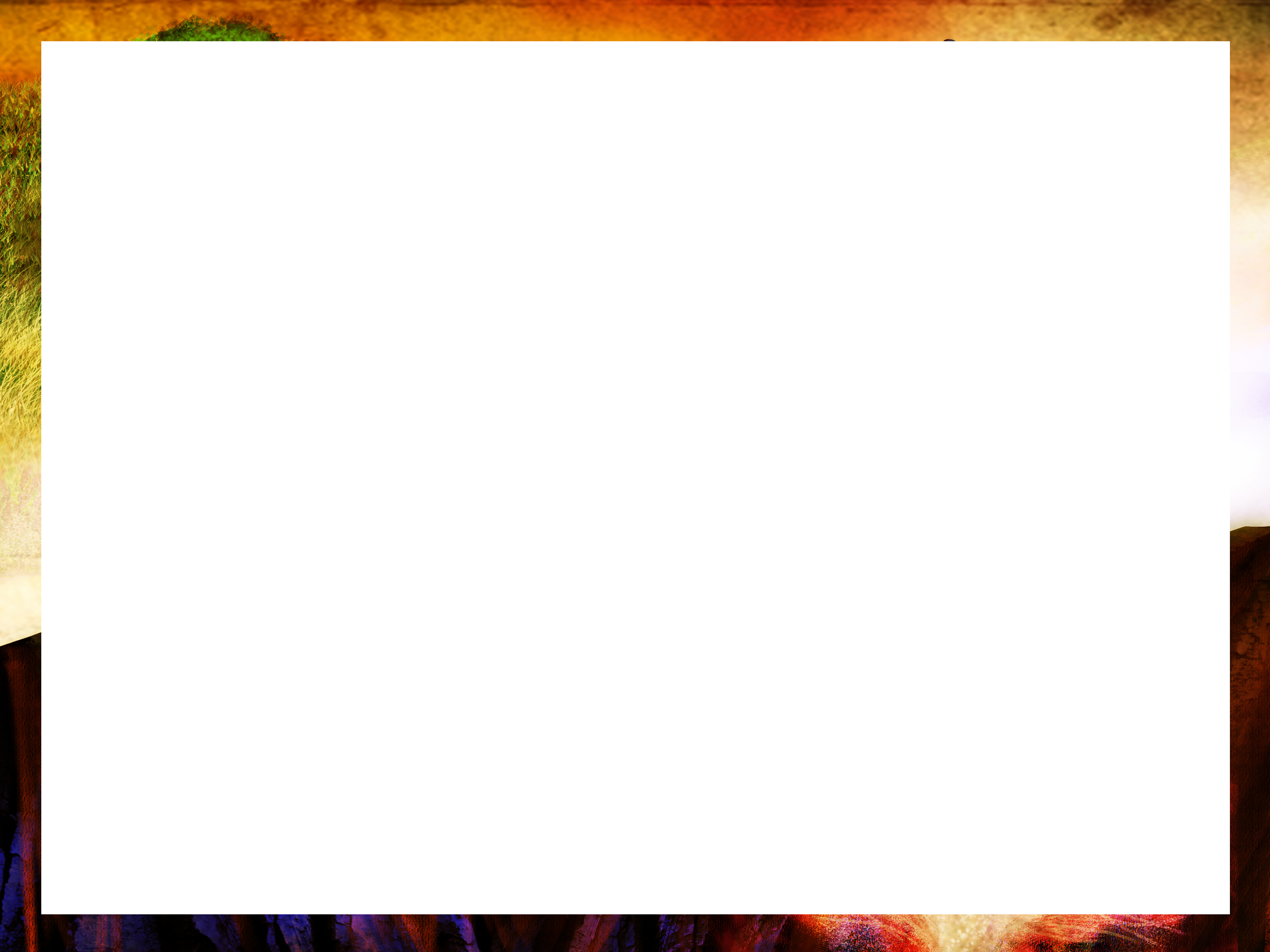 Exodus 12:7–8
‘Moreover, they shall take some of the blood and put it on the two doorposts and on the lintel of the houses in which they eat it.
They shall eat the flesh that same night, roasted with fire, and they shall eat it with unleavened bread and bitter herbs.’
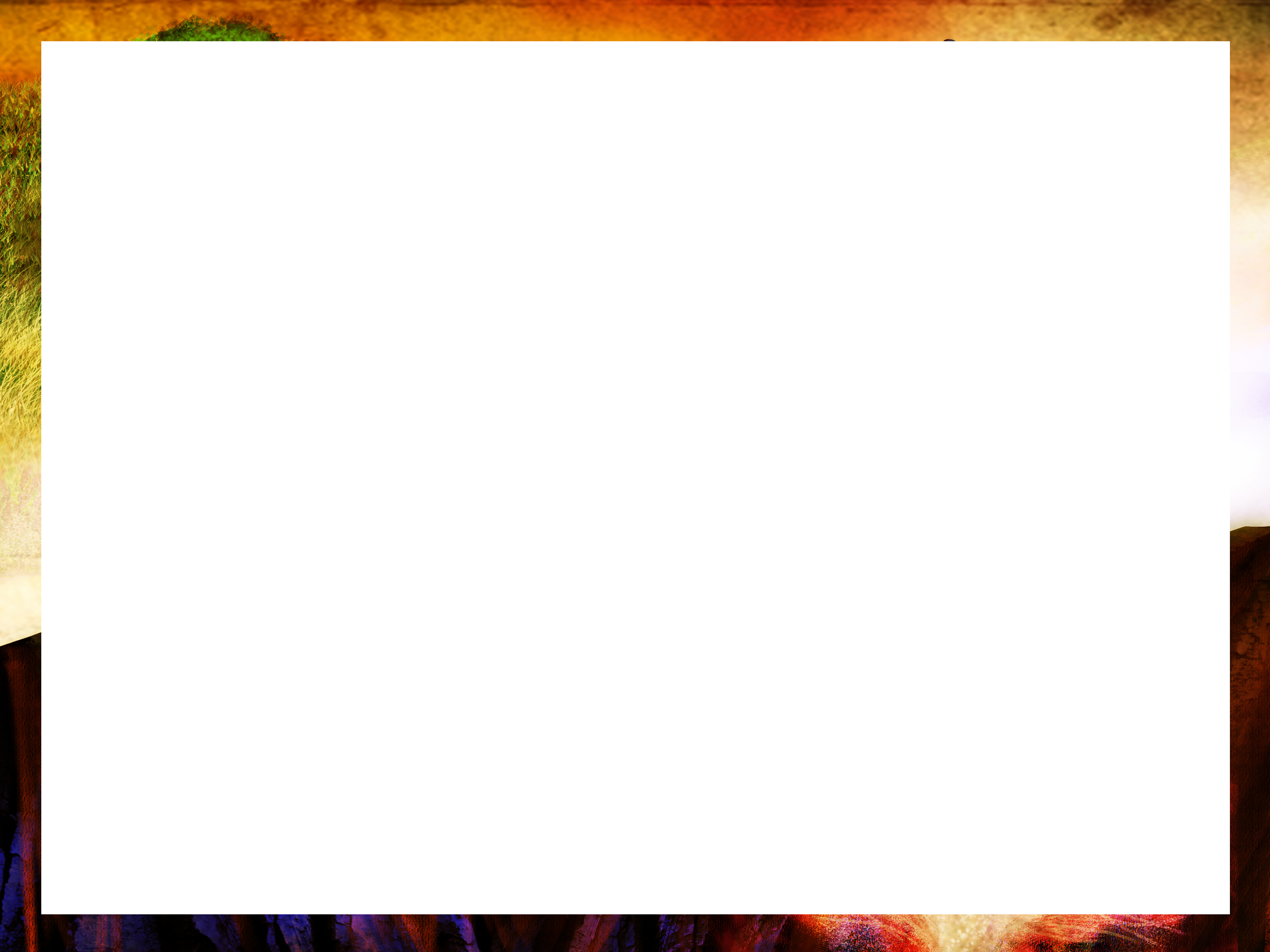 Exodus 12:9–11
‘Do not eat any of it raw or boiled at all with water, but rather roasted with fire, both its head and its legs along with its entrails.
And you shall not leave any of it over until morning, but whatever is left of it until morning, you shall burn with fire.
Now you shall eat it in this manner: with your loins girded, your sandals on your feet, and your staff in your hand; and you shall eat it in haste—it is the Lord’s Passover.’
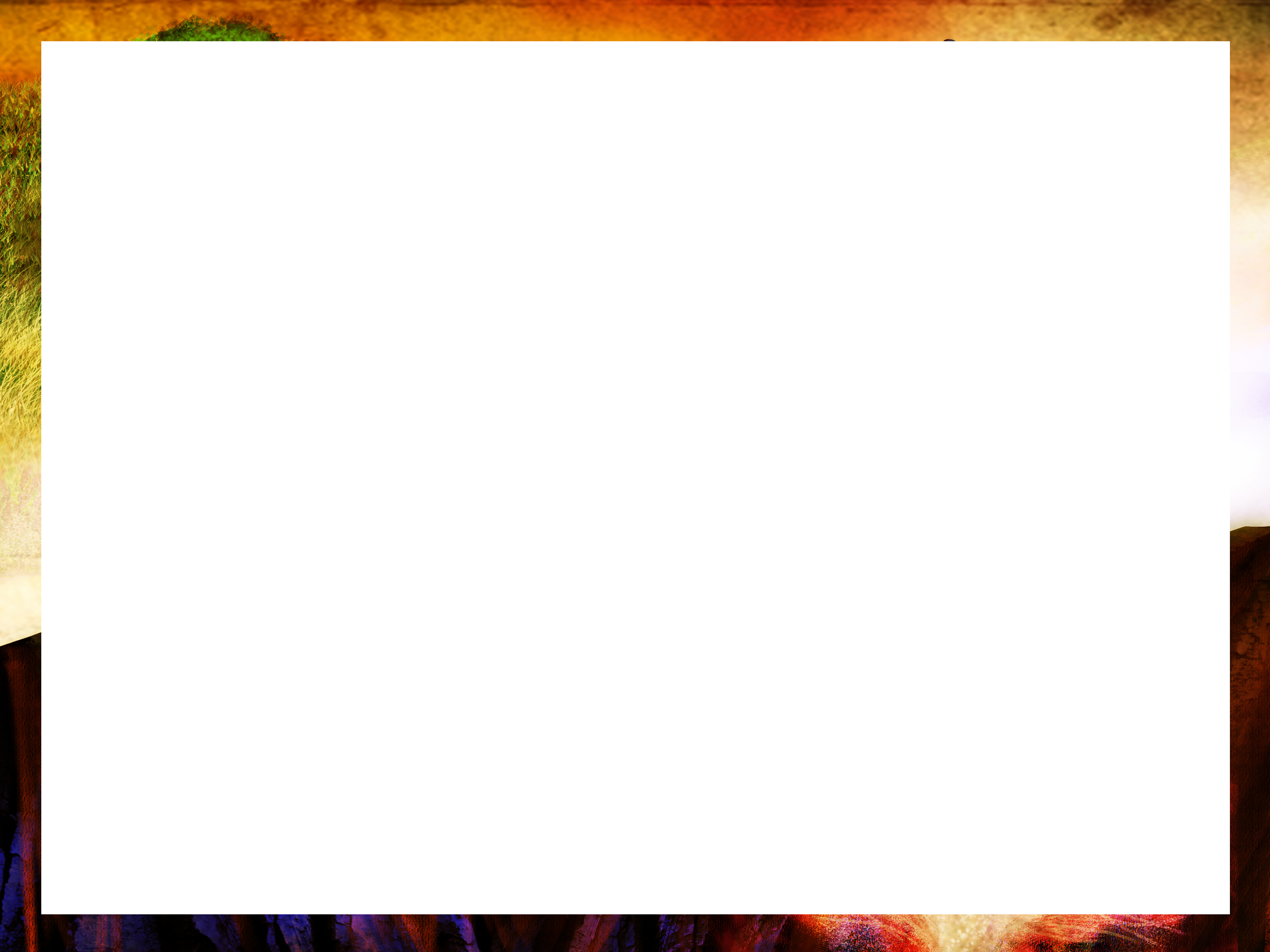 Exodus 12:12–13
‘For I will go through the land of Egypt on that night, and will strike down all the firstborn in the land of Egypt, both man and beast; and against all the gods of Egypt I will execute judgments—I am the Lord.
The blood shall be a sign for you on the houses where you live; and when I see the blood I will pass over you, and no plague will befall you to destroy you when I strike the land of Egypt.’
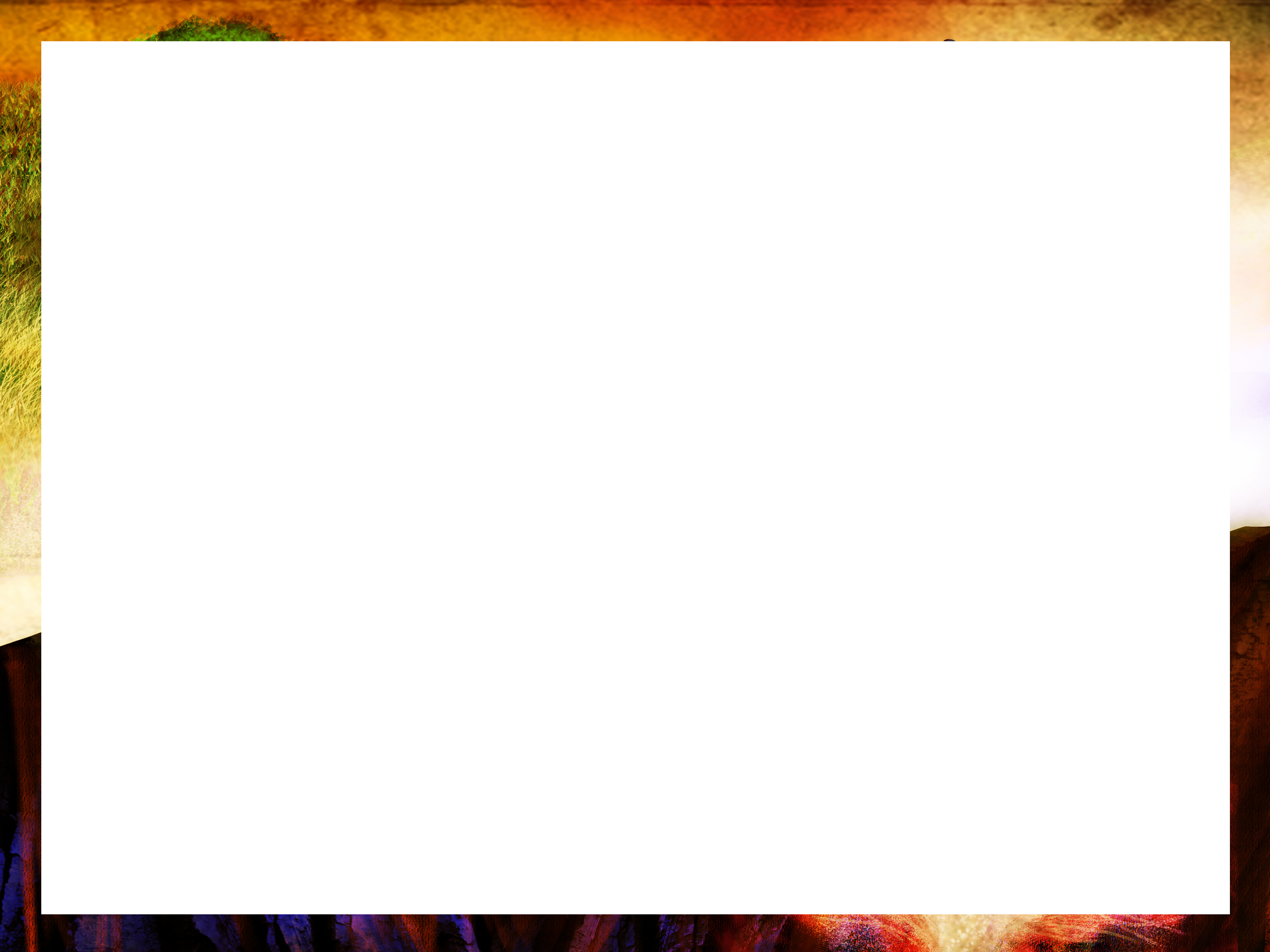 Exodus 12:23–25
‘For the Lord will pass through to smite the Egyptians; and when He sees the blood on the lintel and on the two doorposts, the Lord will pass over the door and will not allow the destroyer to come in to your houses to smite you.
And you shall observe this event as an ordinance for you and your children forever.
When you enter the land which the Lord will give you, as He has promised, you shall observe this rite.’
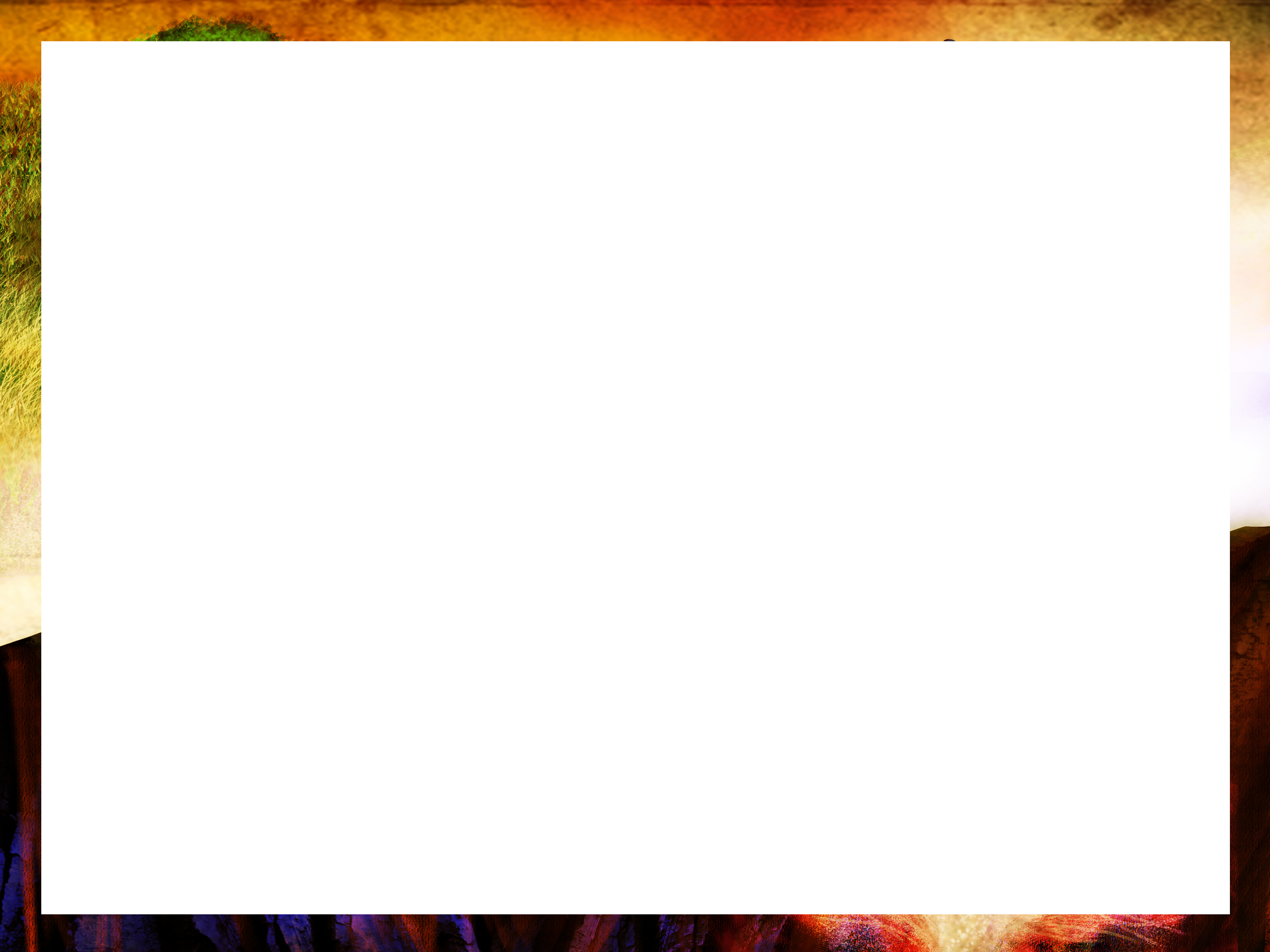 Exodus 12:26–28
‘And when your children say to you, ‘What does this rite mean to you?’ you shall say, ‘It is a Passover sacrifice to the Lord who passed over the houses of the sons of Israel in Egypt when He smote the Egyptians, but spared our homes.’ ” And the people bowed low and worshiped.
Then the sons of Israel went and did so; just as the Lord had commanded Moses and Aaron, so they did.’
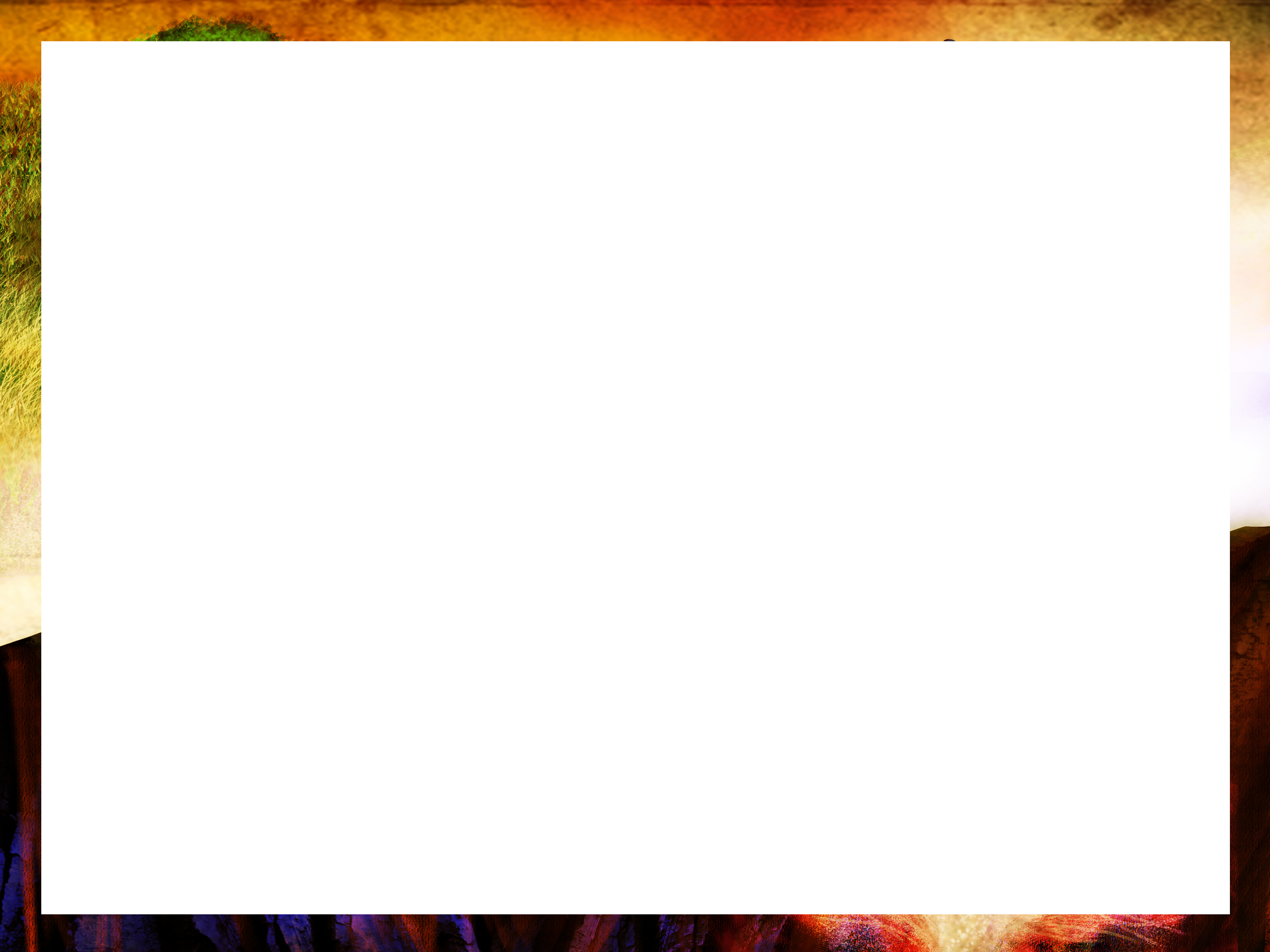 Exodus 12:29–30
Now it came about at midnight that the Lord struck all the firstborn in the land of Egypt, from the firstborn of Pharaoh who sat on his throne to the firstborn of the captive who was in the dungeon, and all the firstborn of cattle.
Pharaoh arose in the night, he and all his servants and all the Egyptians, and there was a great cry in Egypt, for there was no home where there was not someone dead.
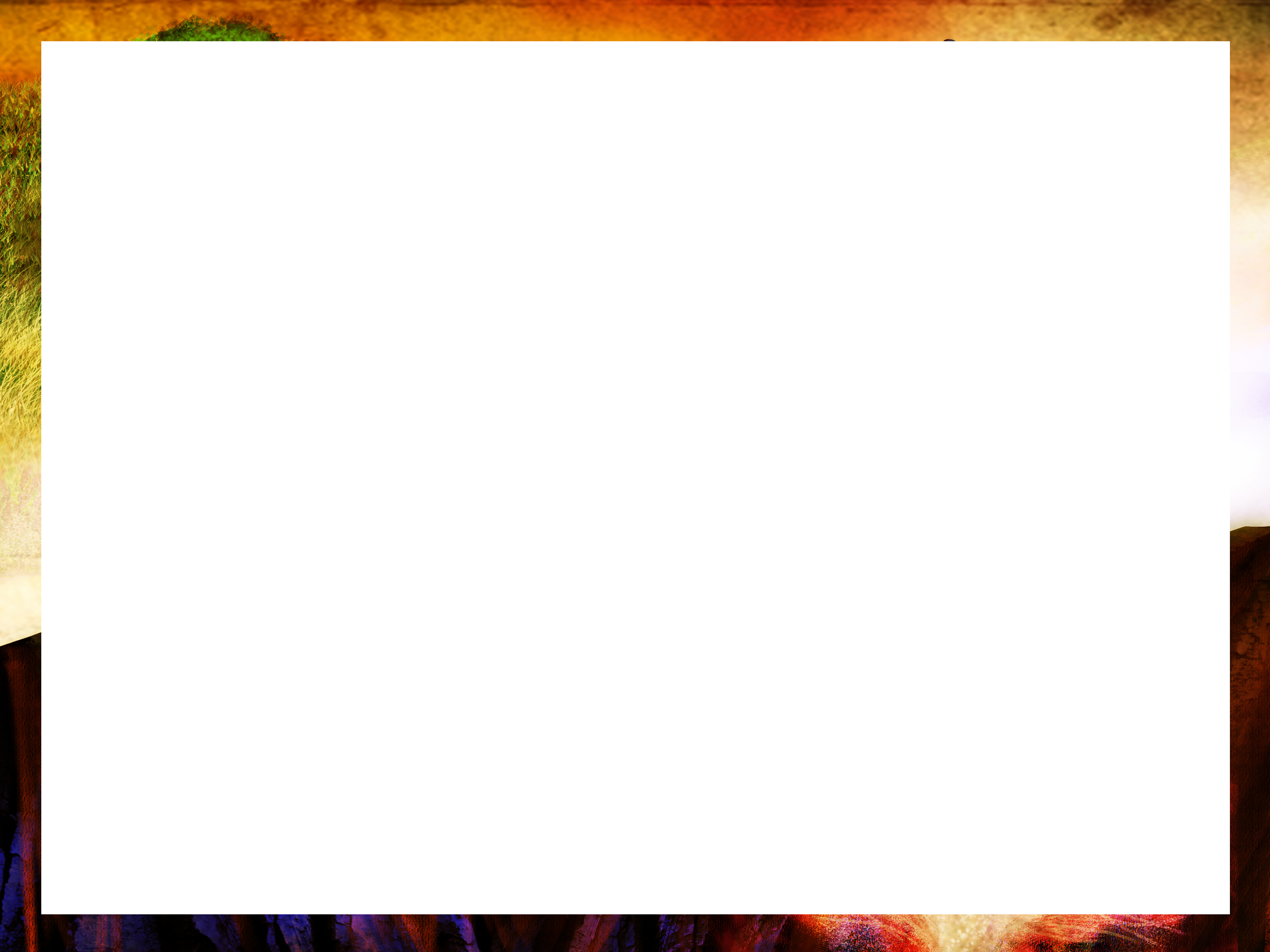 Exodus 12:31–32
Then he called for Moses and Aaron at night and said, “Rise up, get out from among my people, both you and the sons of Israel; and go, worship the Lord, as you have said.
“Take both your flocks and your herds, as you have said, and go, and bless me also.”
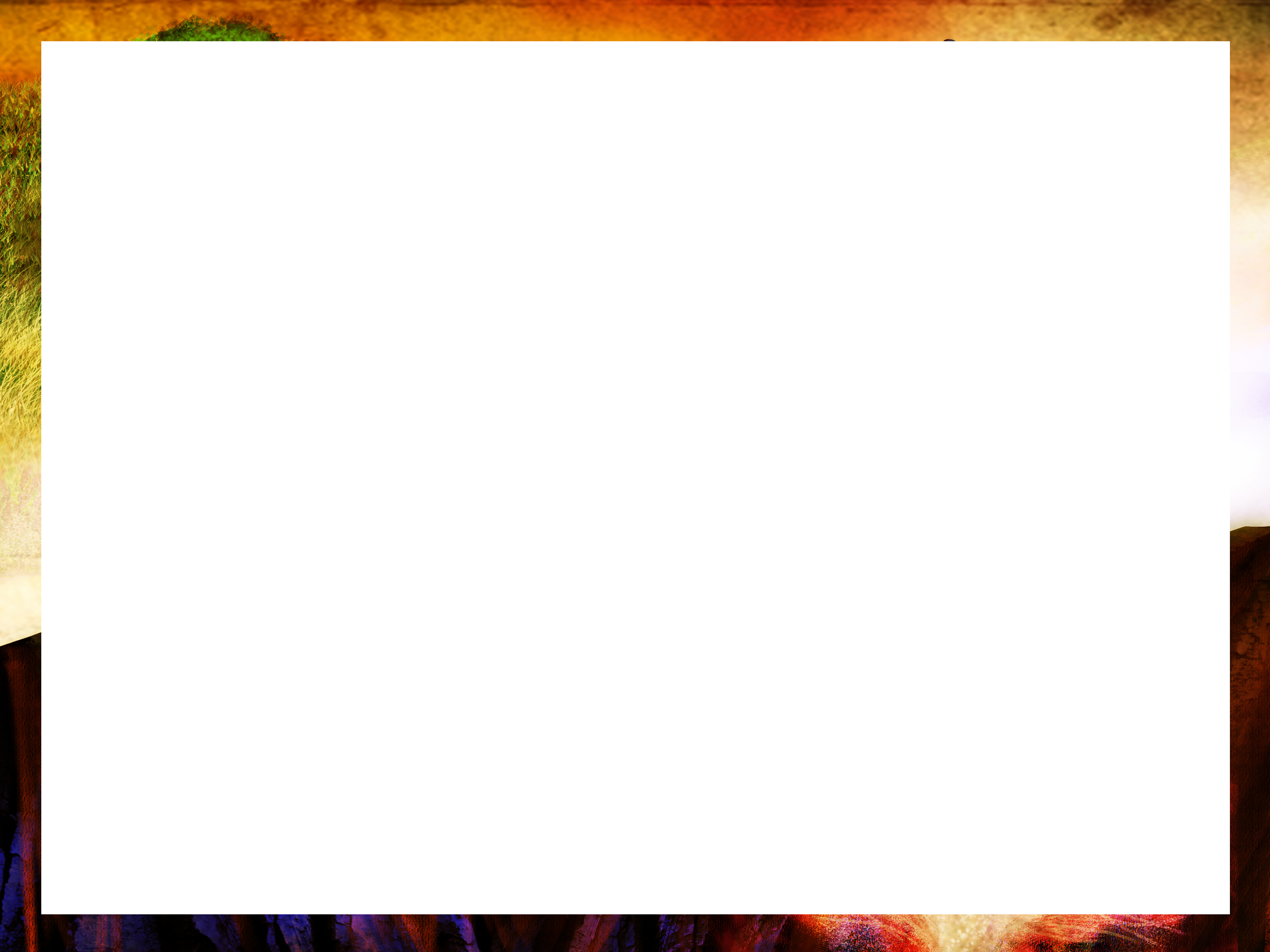 1 Corinthians 5:7–8
Clean out the old leaven so that you may be a new lump, just as you are in fact unleavened. For Christ our Passover also has been sacrificed.
Therefore let us celebrate the feast, not with old leaven, nor with the leaven of malice and wickedness, but with the unleavened bread of sincerity and truth.
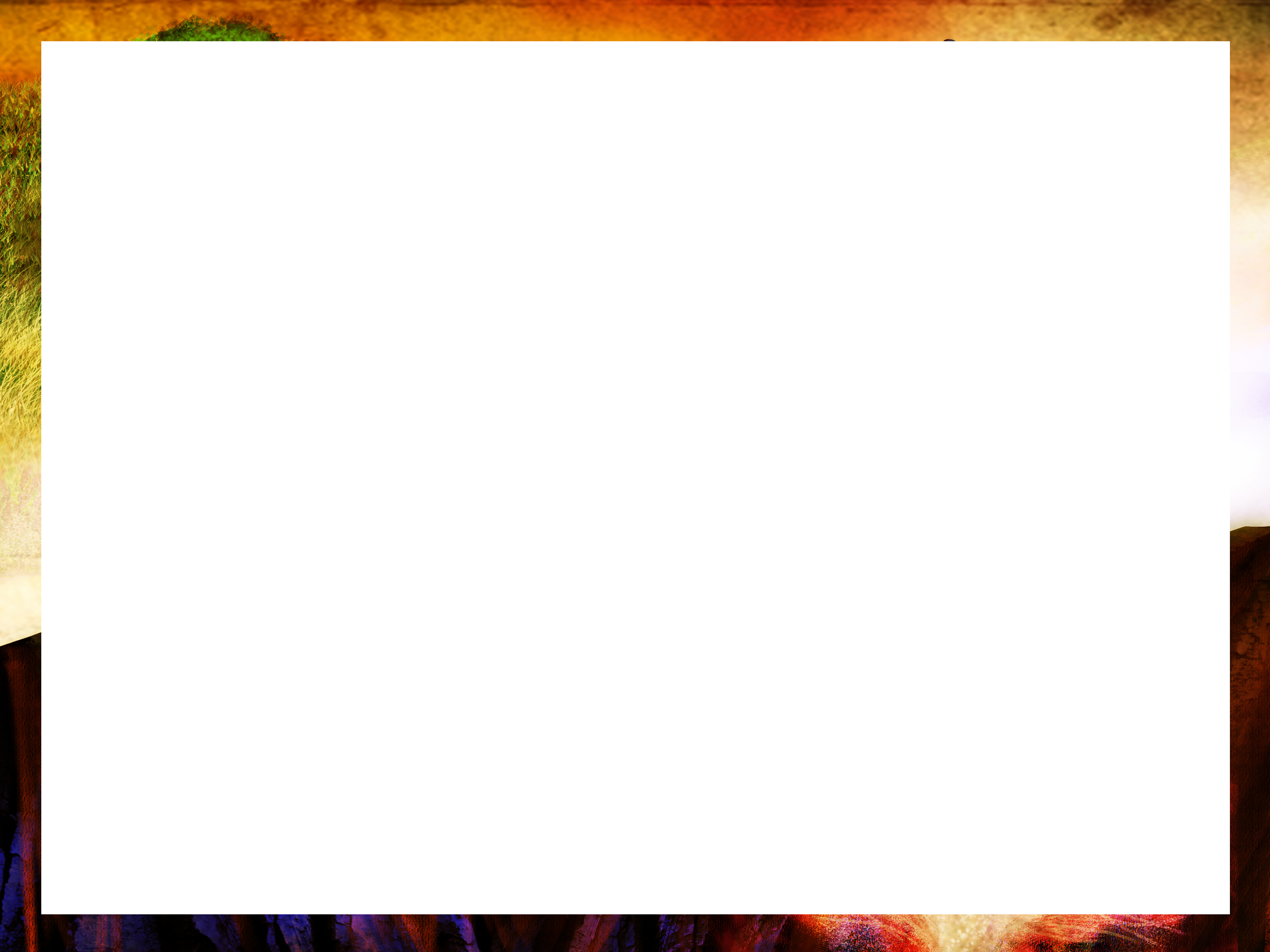 How often do you remember and that you have been rescued from God’s wrath?

Jesus Christ should be at the center of our lives because he has rescued us from receiving God’s wrath due to our sin.